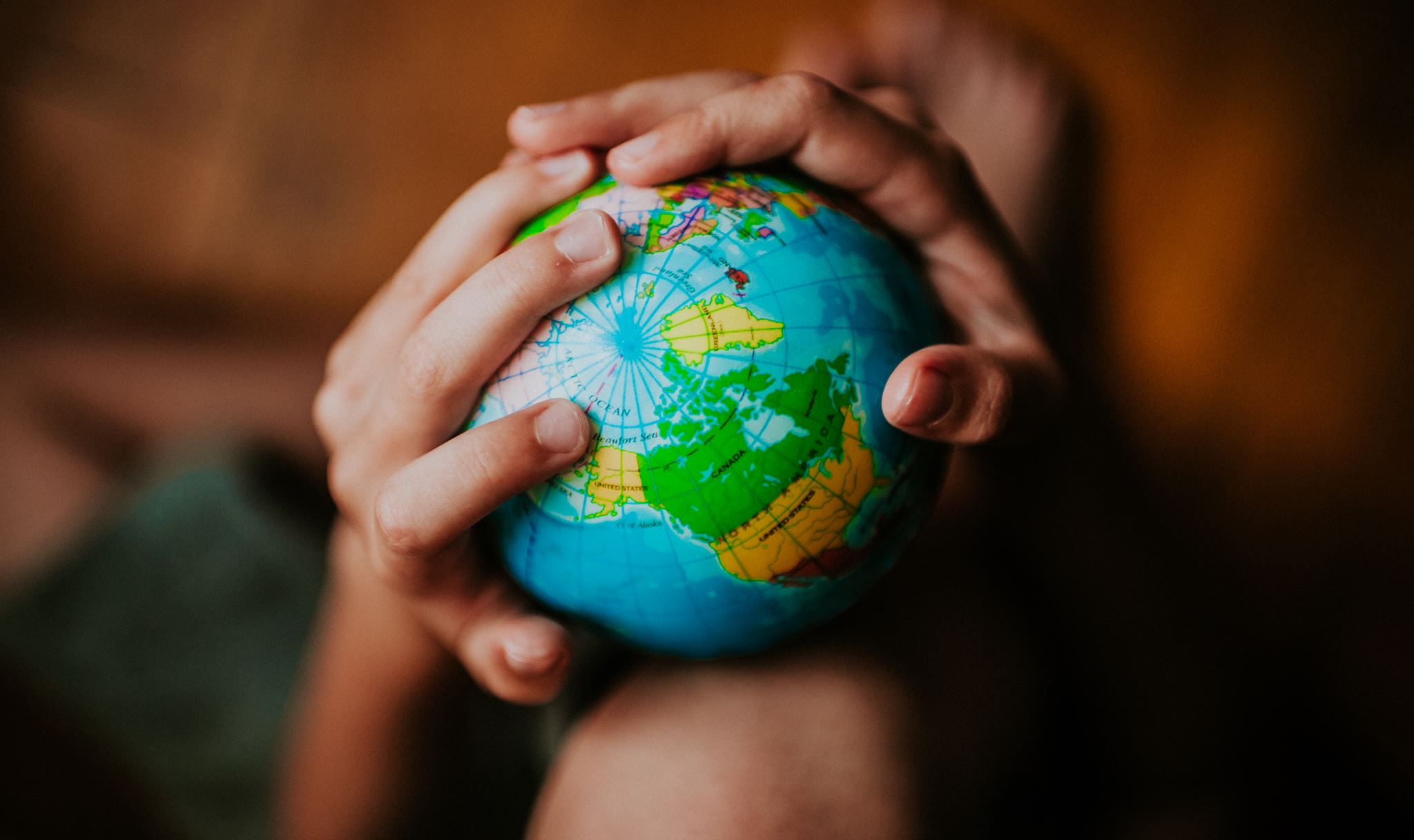 Hans Rosling: Revolutionizing Global Understanding
A Journey Through Data, Perception and Progress
Kathryn Pierce – Jan 18/23 – Data Visualization Discussion
Introduction
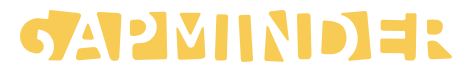 Hans Rosling – Swedish physician, academic and public speaker 
Co-founded the Gapminder Foundation, a non-profit organization that aims to promote a fact-based world view by making data on global development accessible and understandable.
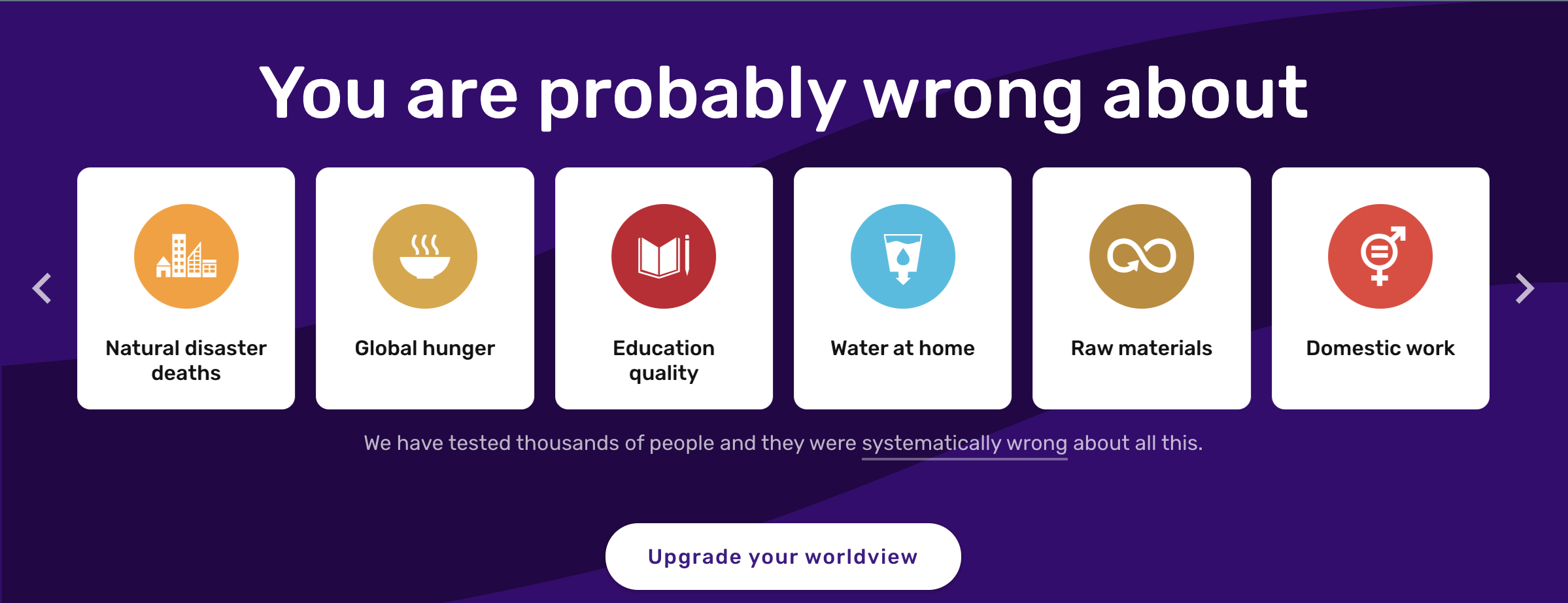 200 Countries, 200 Years, 4 Minutes: The Joy of Stats
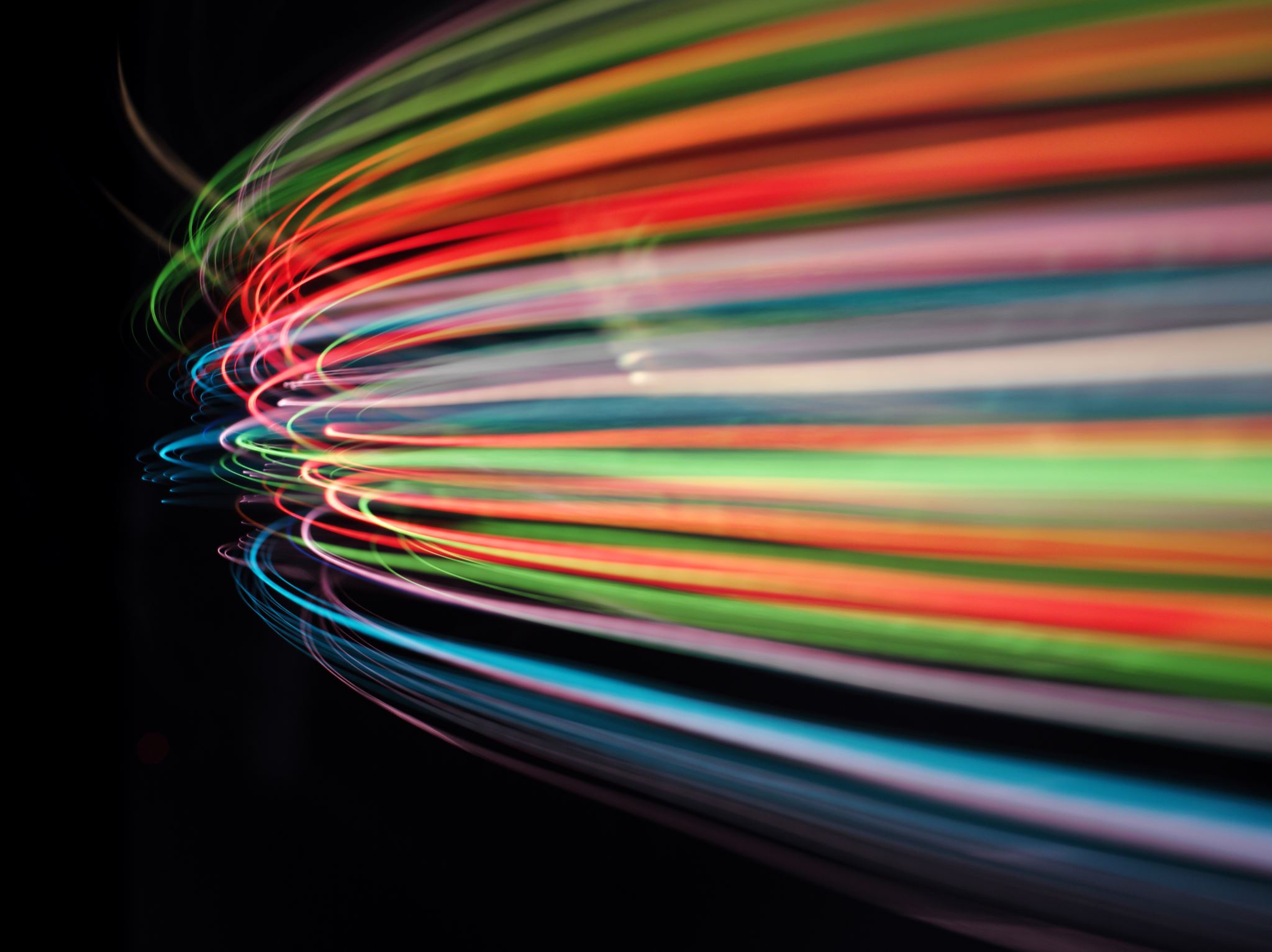 Strengths
Highly memorable 
Good use of colour and motion 
Tells a clear story about a large and complex dataset 
Encourages critical thinking 
Accessible
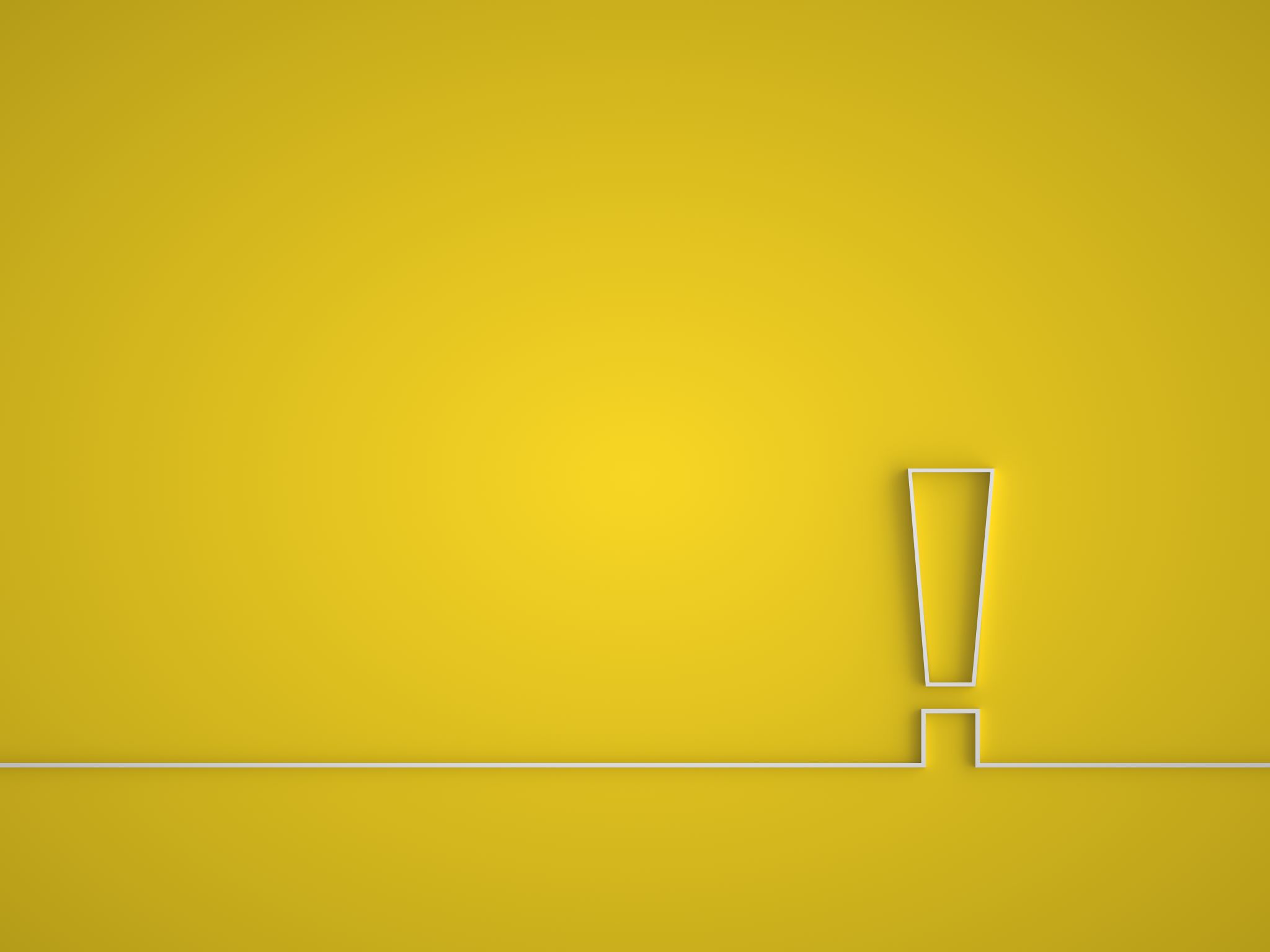 Potential Pitfalls
Potential for misinterpretation, especially with logarithmic scale 
Assumption of global linear progression 
Focus on aggregate data – though China is broken down into sub-regions, it is only one country
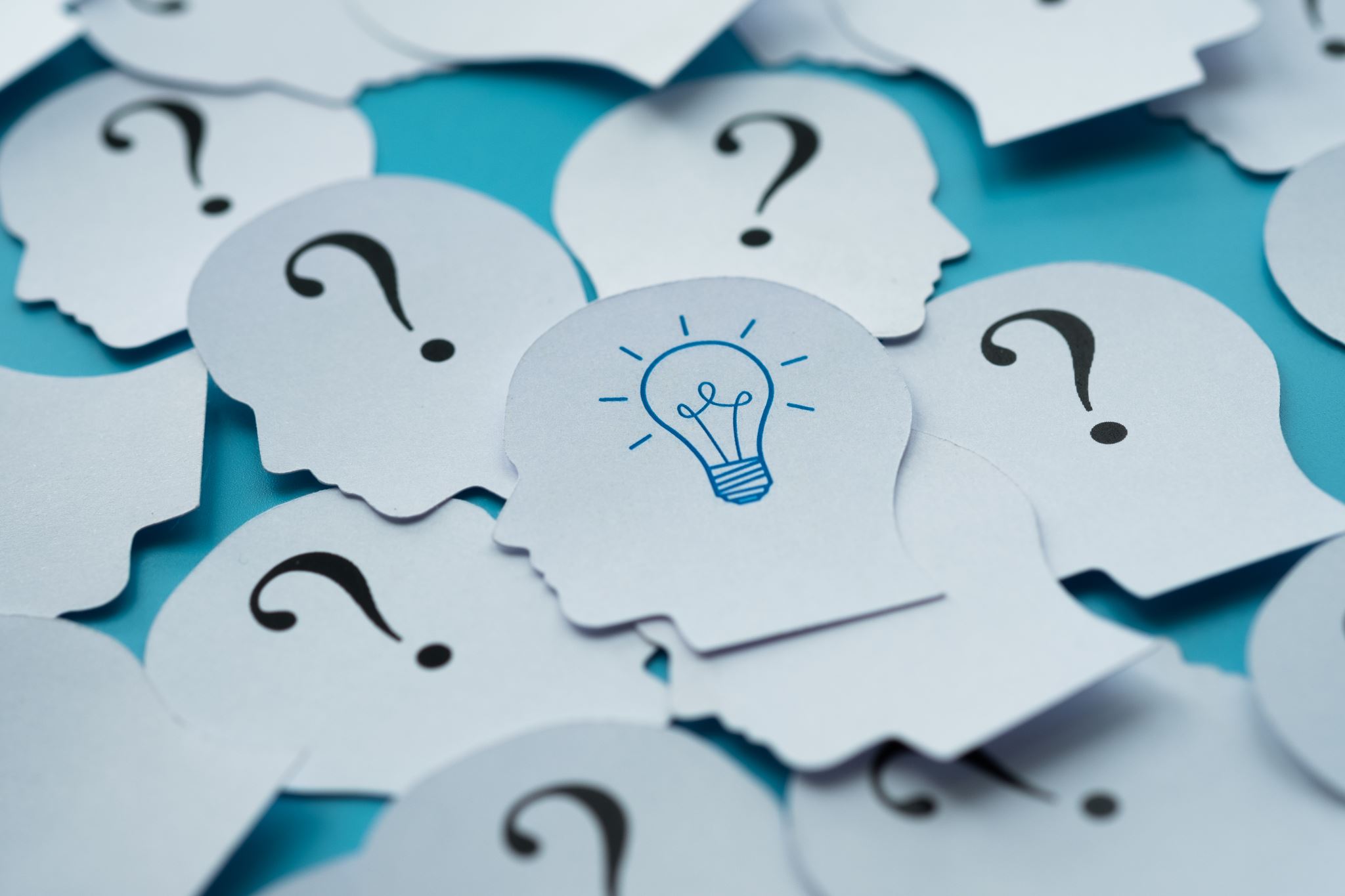 Other Thoughts?